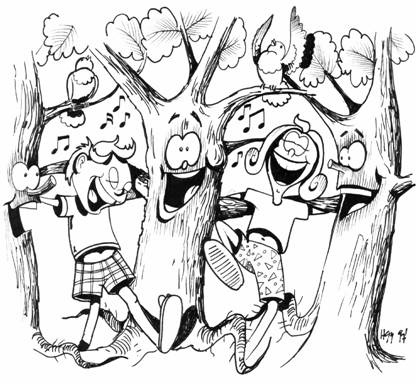 Madarak és fák napja
Május 10.
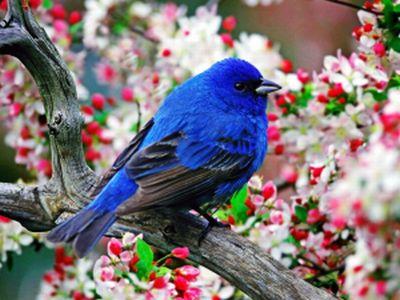 1902-ben, Párizsban az európai országok egyezséget kötöttek a hasznos szárnyasok védelmének érdekében.Az 1906. évi I. törvénycikk szerint minden év májusában egy napot az iskolákban arra kell szentelni,hogy megismertessék a diákokkal a hasznos madarakat.A világon először Chernel István ornitológus szervezte meg,1902-ben,hazánkban.
A természetvédelmi törvény 43. § (3) szerint „Minden év május 10-e a Madarak és Fák Napja.
E nap megemlékezéseinek, rendezvényeinek a lakosság – különösen az ifjúság – természet védelme iránti elkötelezettségét kell szolgálnia.”A hasznos madarak védelme a madarak etetésével kezdődik, megfigyelésükkel folytatódik.
Figyelemfelhívó akciók a madarak és fák védelmében:
A balatonfüredi parkban például majdnem minden fát nevezetes emberek ültettek, amire a fák tövénél emléktáblák emlékeztetnek. Mivel a fák életkora általában meghaladhatja az emberét, és a fák még holtukban is, holtuk után is szolgálhatják a másik embert, az emberek megelégszenek azzal, ha életük során csak néhány fát ültetnek, hogy azzal (is) hagyjanak jelet maguk után.
Minden május 10-e alkalmából környezetvédelmi rendezvényeket rendeznek.Így növelik e nap népszerűségét és ezzel egyben a madarak és a fák védelmére is felhívják a figyelmet.
Benedek Elek: Szeresd a fát
Szeresd a fát, hisz ő is érez,Gyengéden nyúlj a leveléhez.Ágát ne törd, lombját ne tépjedHagyd annak ami, épnek, szépnek -- Szeresd a fát !Ő is anya, minden leveleEgy-egy gyermek, gonddal nevelve,És gyermek minden ágacskája,Szeretettel tekints föl rája --Ne bántsd a fát !Édes gyümölcsét várva várodS te mégis letörnéd a virágot?Szegény virág gyorsan elszáradS te bánkódnál majd -- késő bánat --Ne bántsd a fát!
Megtépett fának nincs virága,Mint a vak, úgy néz a világba,Oly bús a fa, a tördelt, tépett,Mint anyád, ha elvesztene téged --Szeresd a fát!Falombok közt, viharba’, vészbe’,
Lám meg sem ring a madárka fészke;
Fáradt ha vagy leülsz alája,
S elszenderít madár danája –
Ne bántsd a fát!
Mind, akik ásóval ültetének,
Sírjukra szálljon hálaének:
Ásóval is költők valának,
Szép, lombos fákról álmodának –
Szeresd a fát!
Védd a környezeted!
Készítette: Kiss Virág Tünde